Liverpool Hope University
External Examiner Guidance: 2023/24
Guide 6: Reports, Forms Fees and Other Practical Matters
Chris Leyland,  University Executive Manager
1
Contents
The Schools/Departments and Your Key Contacts				Slide 3Examining Bodies 					Slide 4Right to Work Checks				Slides 5,6,7Expenses and Fees					Slide 8Annual Examiner Report 				Slide 9
2
The Schools/Departments  and  Your Key Contacts
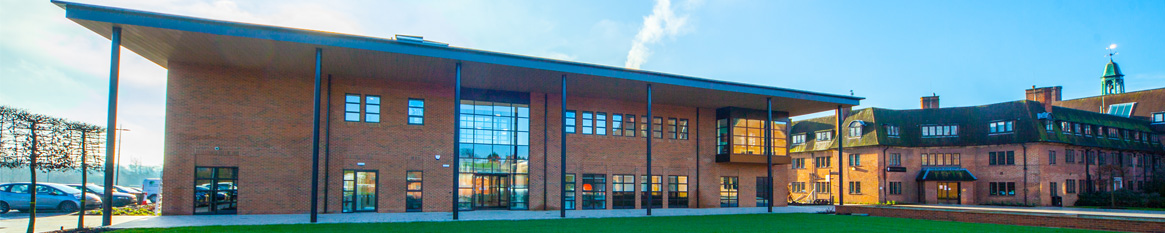 The practical aspects including processing your forms and making payments is the responsibility of the University’s schools and departments. 

Your subject area will sit inside one of these as shown here:
	https://www.hope.ac.uk/studyathope/schoolsanddepartments/

You will be contacted by a range of people in relation to your role, from academic colleagues to subject administrators. Should  you have any general questions in relation to any of the issues in this presentation,  in the first instance, please contact the relevant school or department email address on the ‘contact us’ section on the relevant school/department webpage.
3
Examining Bodies
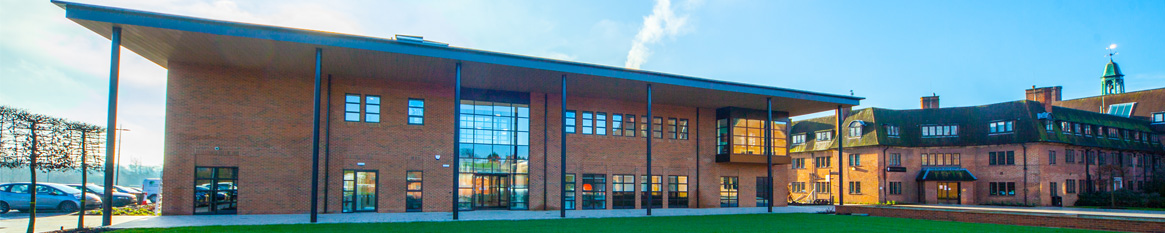 There are a range of examining bodies at Liverpool Hope but the main one you are expected to input into is the School/Department Continuation and Award Board

The subject team is responsible for formally inviting you to attend the relevant ones for the subjects for which you are an examiner. If they have not done this, please let us know by contacting us as highlighted on slide 3.

Some meetings are virtual but should meetings be taking place face-to face, an administrator from the University will contact you to arrange any accommodation and/or travel arrangements to enable you to attend these meetings (please note that the University has good-quality accommodation on campus for guests and has a policy of  accommodating examiners in this rather than paying for external accommodation).
4
Right to Work Checks
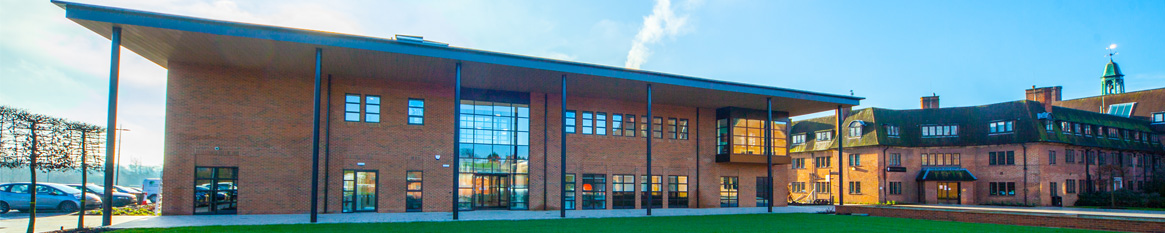 The University has a legal requirement to carry out  a ‘Right to Work Check’ on all examiners. Details about ‘right to work’ can be found at: https://www.gov.uk/check-job-applicant-right-to-work

As part of our ongoing assurance that we are meeting our legal obligations, we are required to  verify original ‘right to work’  documents (as listed on Slides 6 and 7). A member of Hope staff will contact you to arrange to verify this. In some instances, we can do this online depending on your circumstances.
It is vital that we verify this before you undertake any work for us as failure to do so will result in the University being unable to pay your annual fee and in the possibility that we will not be able to employ you as an examiner.
5
6
7
Expenses and Fees
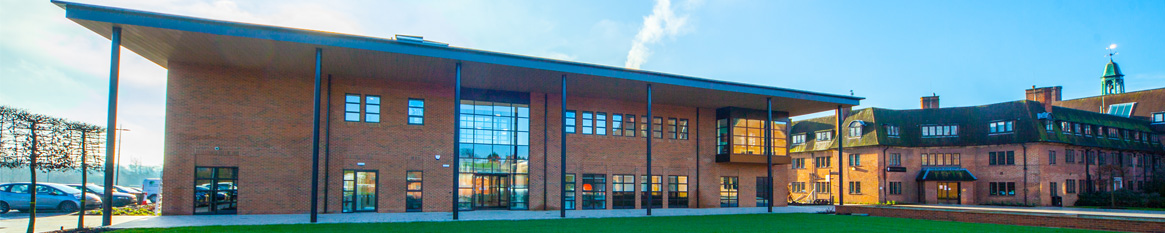 If you incur any other reasonable expenses in relation to your attendance at the meetings such as taxi fares, food, travel in your own vehicle rather than via public transport,  etc, please retain the receipts and submit these on the expense claim form which can be obtained from the relevant school/dept administration team. Please note that the University has a policy in relation to allowable expenses and claim limits. This will be sent to all examiners in advance of exam boards/meetings. 

Any allowable expenses will be paid directly into the bank account specified on the claim form.

Your examiner fee – payment of the annual examiner fee is subject to the acceptance of your annual report by the University (see later on for details of the report template). Please complete the Examiner Fee Payment form and return this to us along with your annual report. The examiner fee payment form will be sent to you after the Exam Board. Note: The University can not pay this fee until we have obtained  satisfactory evidence of your right to work in the UK.
8
Annual Examiner  Report
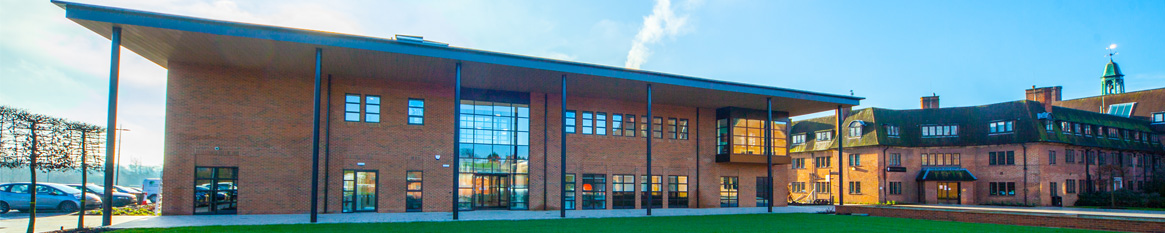 The Annual Report – Following on from your attendance at the relevant examiner meetings, you should produce your annual report. The template report will be emailed to you in due course. Please use the report template sent to you rather than any copies you may have retained from previous years. The template can be found here:

https://www.hope.ac.uk/aboutus/governance/academicquality/handbooksandforms/

Note: you should produce  a separate report for each programme/award  for which you are the examiner and not one single aggregated report. 

How and when to return the report – The University will email to advise you of how to return your completed report and the deadline for doing so.
9